АССОЦИАЦИЯ СОБСТВЕННИКОВ И ВЛАДЕЛЬЦЕВ СПЕЦИАЛЬНЫХ СЧЕТОВ ДЛЯ ФОРМИРОВАНИЯ ФОНДОВ КАПИТАЛЬНОГО РЕМОНТА МНОГОКВАРТИРНЫХ ДОМОВ НА ТЕРРИТОРИИ ВЛАДИМИРСКОЙ ОБЛАСТИ
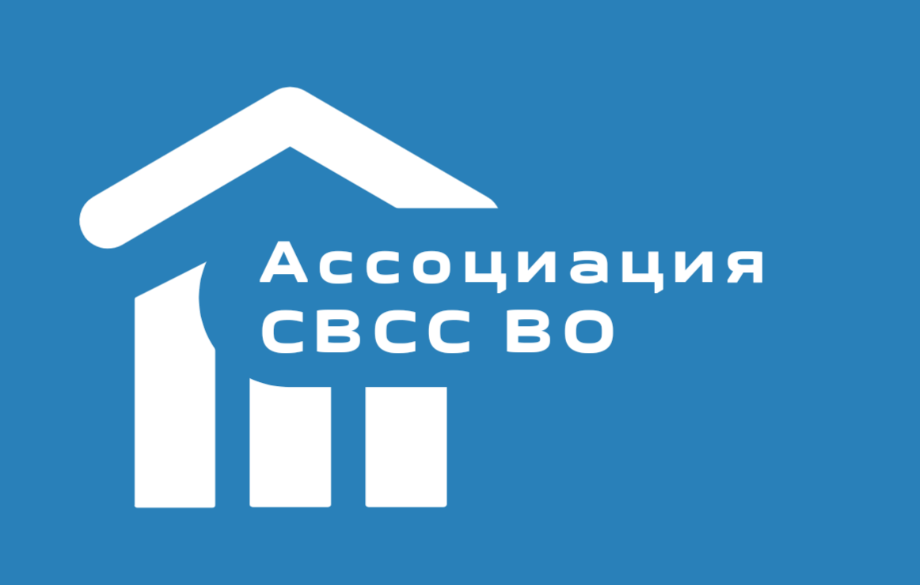 Особенности приемки выполненных работ по капитальному ремонту многоквартирного дома со специальным счетом
"Капитальный ремонт МКД со специальными счетами: новый рынок"
Текущая ситуация
На территории Владимирской области 50% кв. метров жилого фонда (25% МКД) формируют накопления на специальных счетах. 

Ответственность собственников: все этапы проведения капитального ремонта – от сроков проведения работ до приемки качества. 
Риск: отсутствие достаточных знаний и компетенции уполномоченного собственниками лица для контроля за производством работ и их приемки.

Фактически, приемка идет неспециалистами, без применения сертифицированных поверенных приборов измерения.
Последствия непрофессиональной приемки
Фактический объем работ может отличаться от проектной документации
фактический состав работ может отличаться от проектной документации либо отсутствовать
проблемы с качеством выполненных работ из-за несоблюдения технологий, применения некачественных материалов

В результате 
средства собственников потрачены нерационально 
проблемы с инженерными системами, конструктивными элементами дома не устранены 
социальное напряжение среди жителей нарастает
цели Программы капитального ремонта не достигнуты
Примеры некачественногоремонта (г. Владимир)
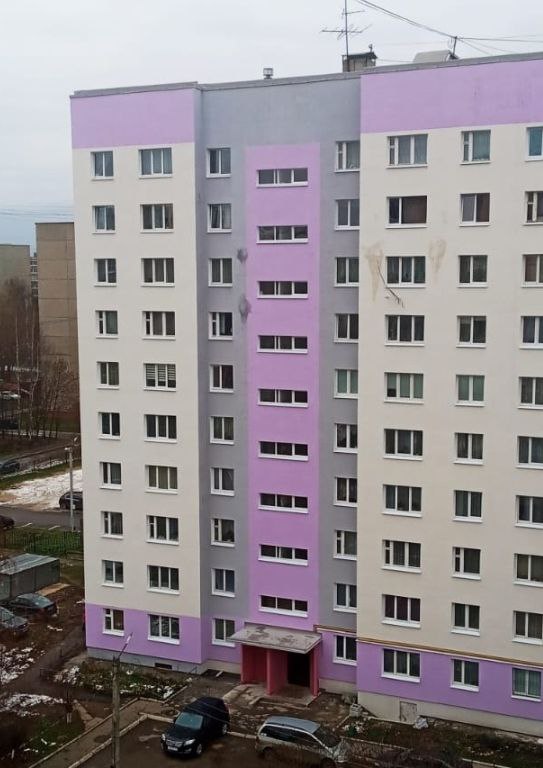 2023г.
2021г.
Ремонт фасада произведен в 2021г. 
Замечания: намокание фасада, подтеки, выцветание краски. 
Причины: нарушение технологии, некачественные материалы.
Ответственность при приемке работ
Участие специализированных общественных организаций в приемке работ и оказанных услуг
Участие специалистов Ассоциации спецсчетов  в приемке работ в г. Владимир
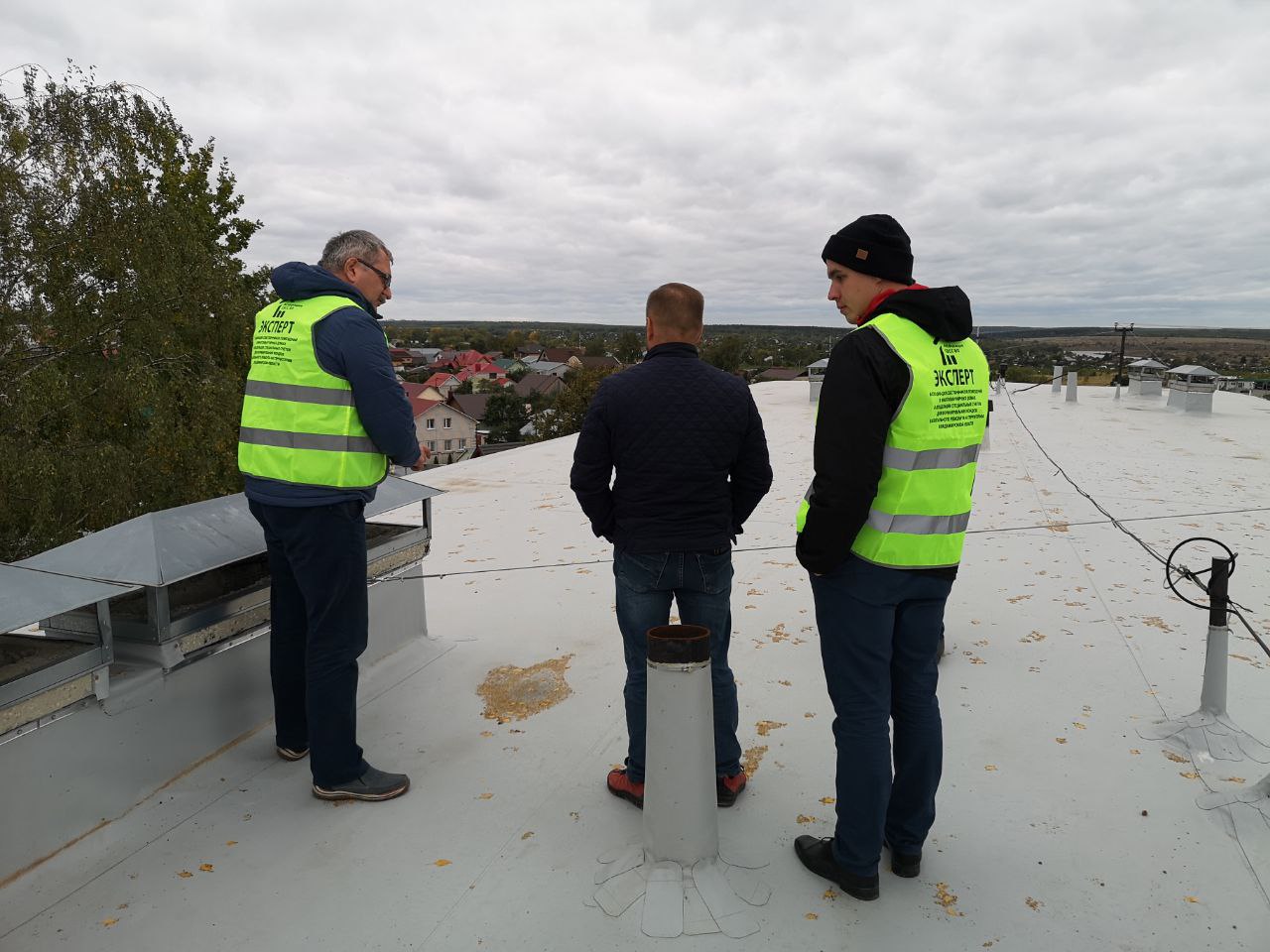 Ремонт крыши с использованием мембранного материала. Октябрь 2022г.Проведен осмотр, собственникам даны рекомендации по эксплуатации.
Участие специалистов Ассоциации спецсчетов  в приемке работ в г. Владимир
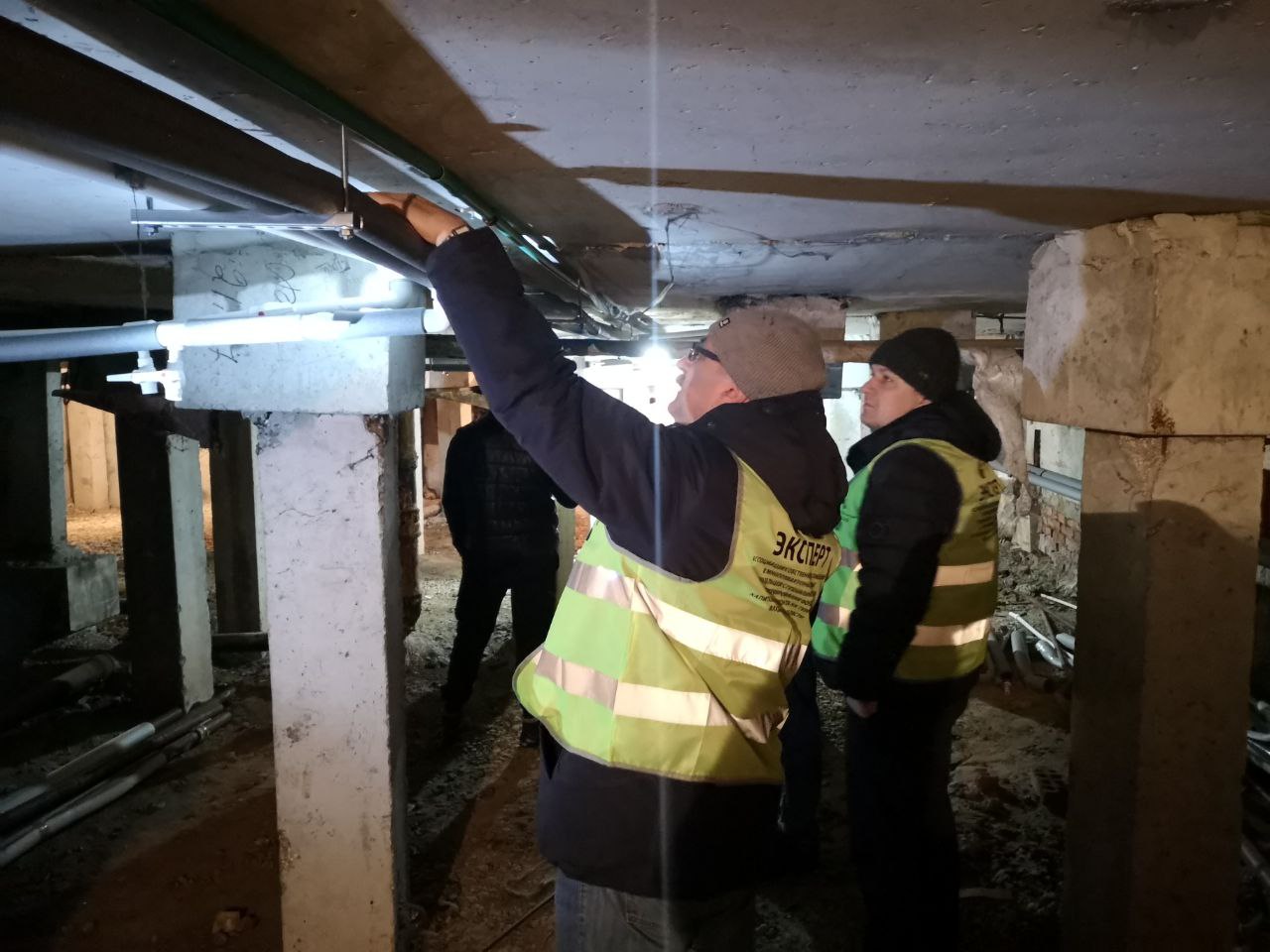 Ремонт ВИС теплоснабжения в подвале.                    Декабрь 2022г.
Ремонт ВИС ГВС и ХВС в подвале. Февраль 2023г.
Помощь собственникам
Включение в комиссию представителя общественной организации в сфере ЖКХ, строительства 
	Отправка скана первой и последней страницы в ИГЖН для 	контроля отчетности от владельцев специальных счетов
Просвещение (семинары и практические занятия) на базе общественных организаций активных собственников, а также лиц, уже уполномоченных на приемку работ 
Разработка и распространение чек-листов по различным видам работ для собственников в комиссии по приемке
Консультации при замечаниях к качеству работ в процессе приемки и в период гарантийного срока
Законодательные инициативы
Обязательный строительный контроль с включением специалиста от строительного контроля в приемочную комиссию
Обязательная подпись на акте приемки работ представителя ИГЖН либо общественной организации по профилю ЖКХ, строительства 
Закрепление этого в федеральном либо региональном законодательстве.  
В целом рекомендуем применять требования в части проведения строительного контроля и приемки работ из постановления Правительства № 615 и к специальным счетам
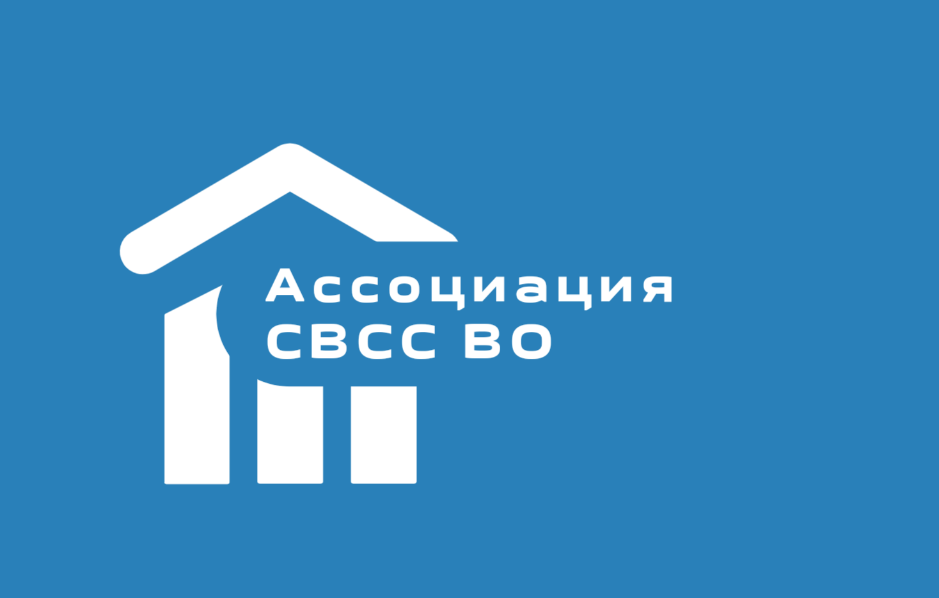 Благодарим за внимание!